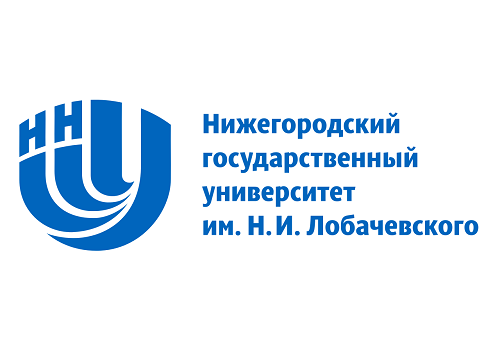 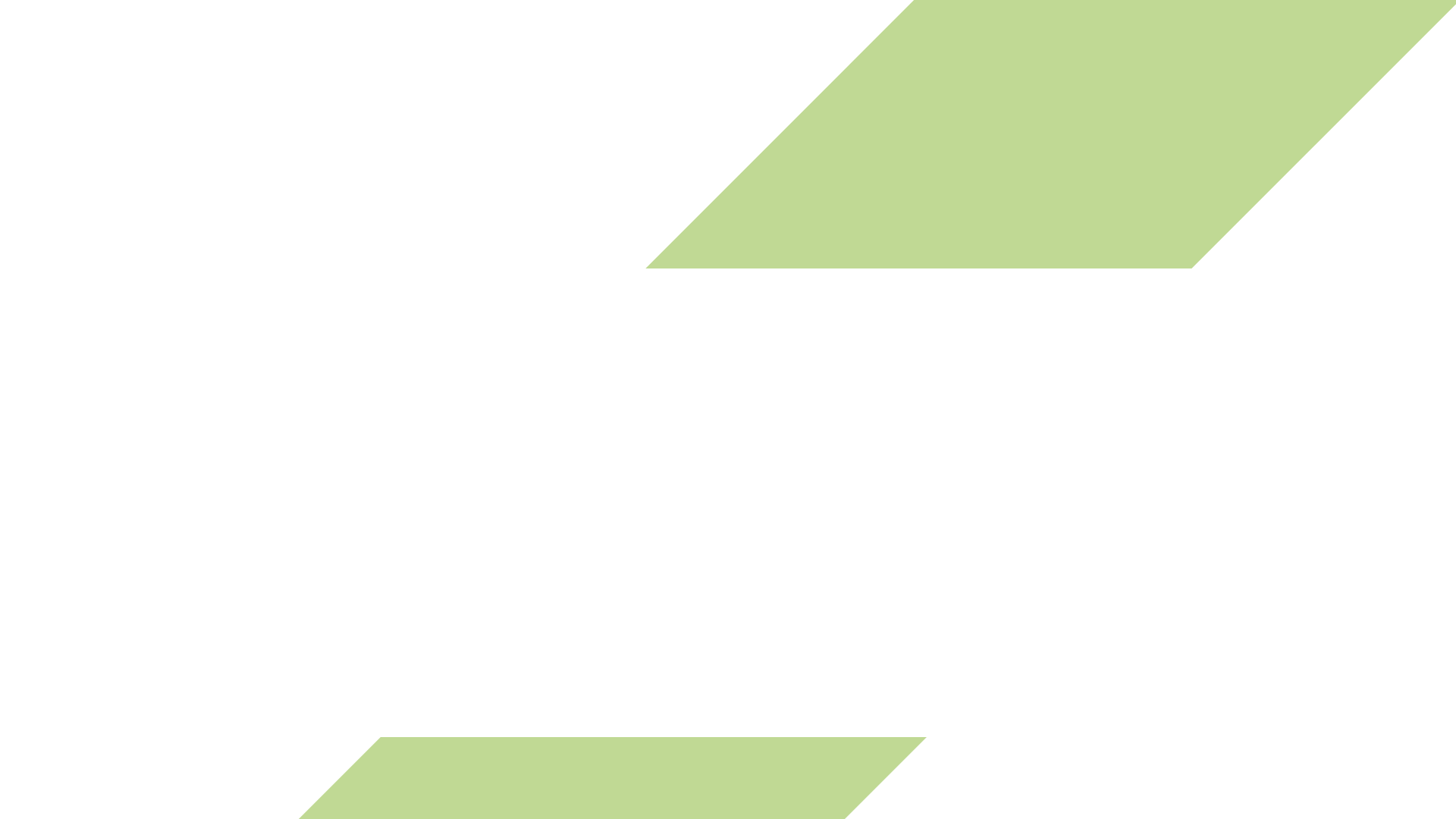 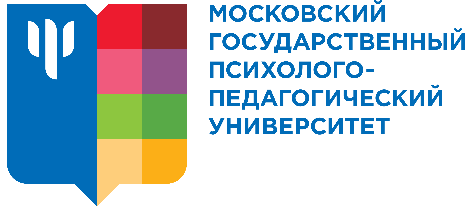 Адаптация подростков, прибывших из Сирии
Шпилев Дмитрий Анатольевич 
доктор социологических наук, доцент
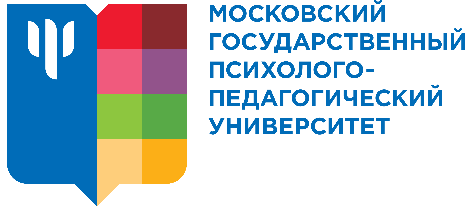 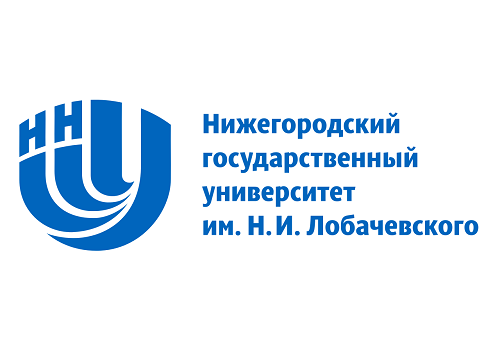 Шпилев Дмитрий Анатольевич
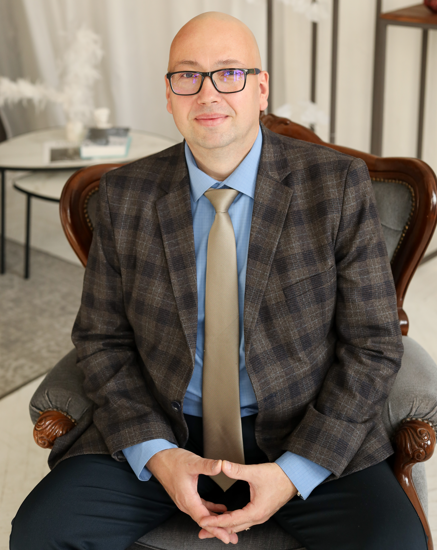 доктор социологических наук, доцент,
профессор кафедры
общей социологии и социальной работы
ННГУ им. Н.И. Лобачевского,
профессор кафедры криминологии
Нижегородской академии МВД РФ,
Член Общественного Совета при ГУ МВД России
по Нижегородской области
Место для фото
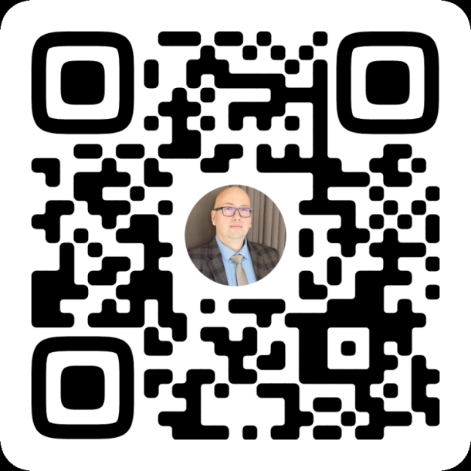 2
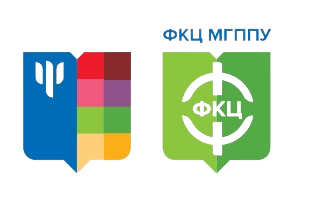 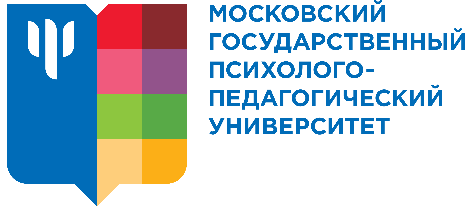 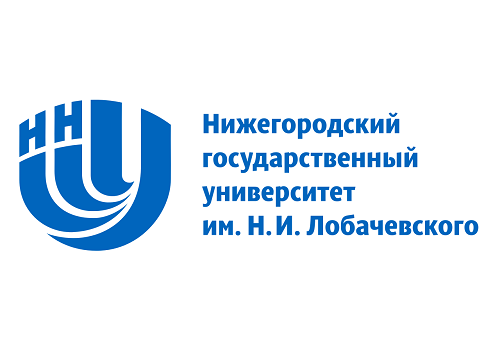 ПЛАН РАБОТЫ
Амбивалентность (двойственность) воздействия сети Интернет на подростков.

Религиозные организации в современном мире: традиционный и радикальный ислам.

Важные маркеры зараженности религиозным экстремизмом.

Решение кейса.
3
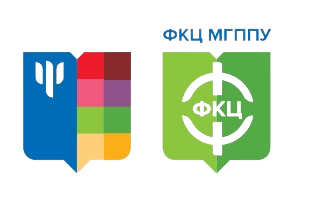 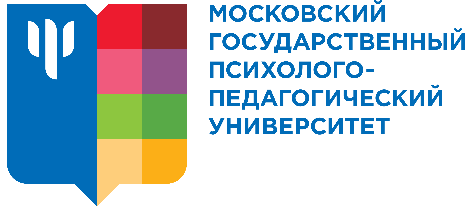 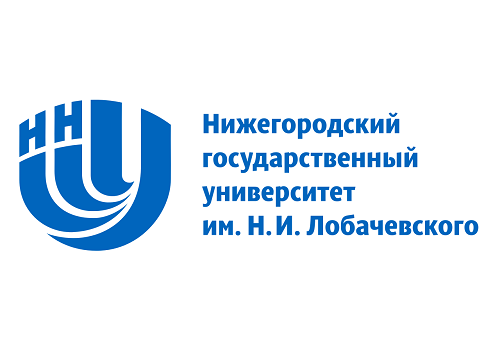 ЦИФРОВОЕ ОБЩЕСТВО
Испанский социолог М. Кастельс ввел в оборот термин «сетевое общество» («общество сетевых структур»).
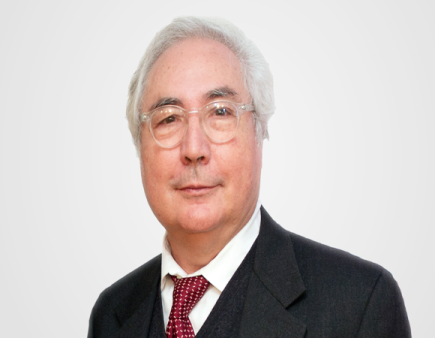 Интернет – это новая всепроникающая коммуникационная среда, преобразующая все сферы жизни общества.
4
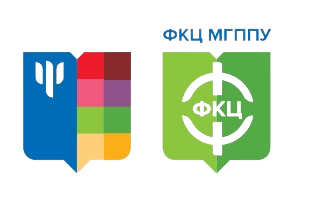 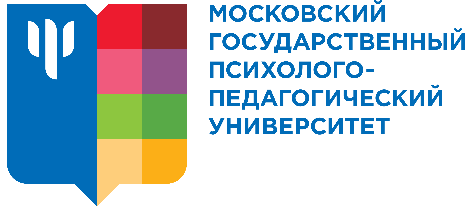 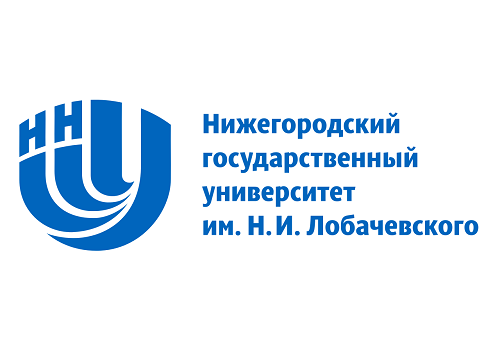 ЦИФРОВОЕ ОБЩЕСТВО
В сетевом обществе для подтверждения своей социальной идентичности приходиться использовать новые практики, которые не всегда являются безопасными и безобидными как для социума, так и для самой личности.

Это происходит на фоне высокой скорости социальных изменений, происходящих в современном мире, кризиса отдельных социальных институтов (семьи, образования).
5
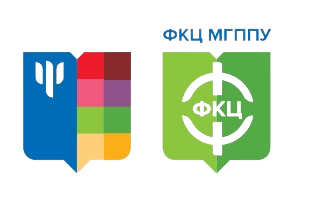 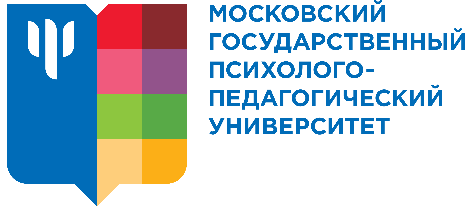 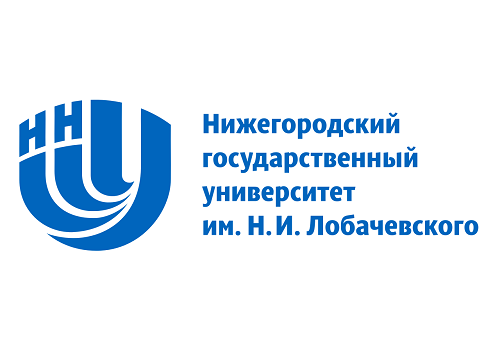 ОСОБЕННОСТИ СОЦИАЛИЗАЦИИ СОВРЕМЕННОГО ПОДРАСТАЮЩЕГО ПОКОЛЕНИЯ
«Культурный лаг» (Уильям Огборн, 1922 г.) -
каждое новое поколение взрослеет и социализируется в условиях, отличающихся от старшего поколения (что создает у подростков иллюзию ненужности и бесполезности жизненного опыта родителей, их советов и рекомендаций), техника развивается быстрее, чем нормы морали и нравственности, а также нормы права.
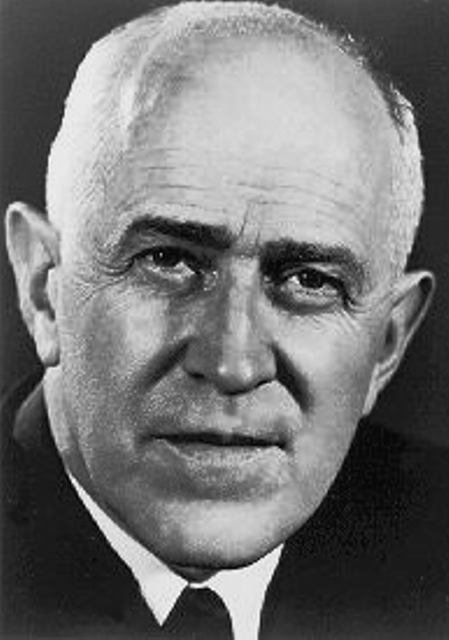 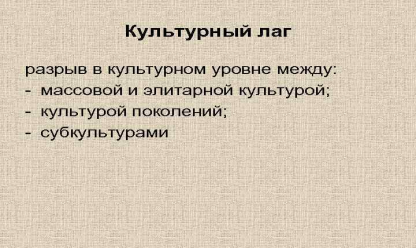 6
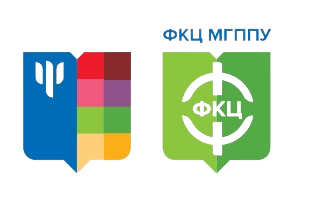 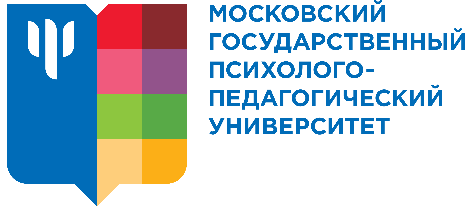 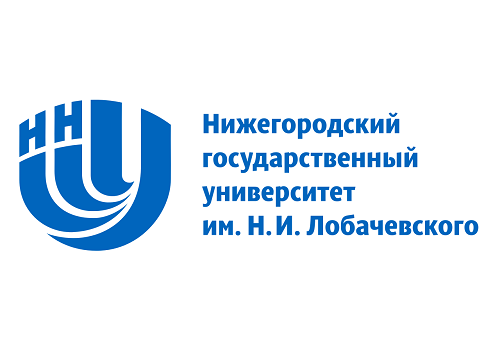 ОСОБЕННОСТИ СОЦИАЛИЗАЦИИ СОВРЕМЕННОГО ПОДРАСТАЮЩЕГО ПОКОЛЕНИЯ
7
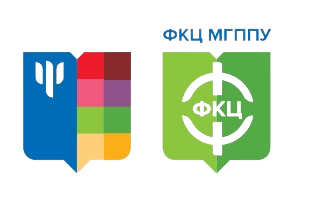 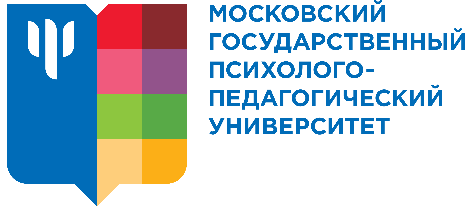 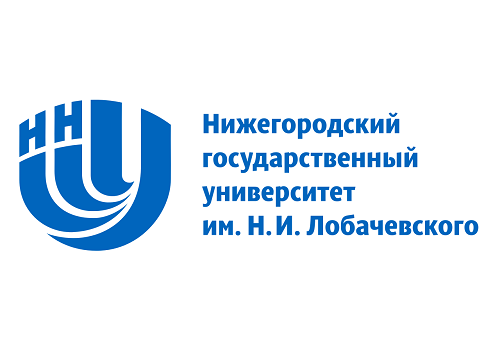 ОСОБЕННОСТИ СОЦИАЛИЗАЦИИ СОВРЕМЕННОГО ПОДРАСТАЮЩЕГО ПОКОЛЕНИЯ
8
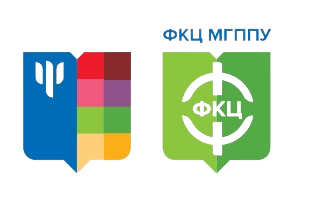 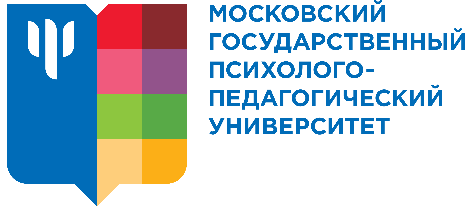 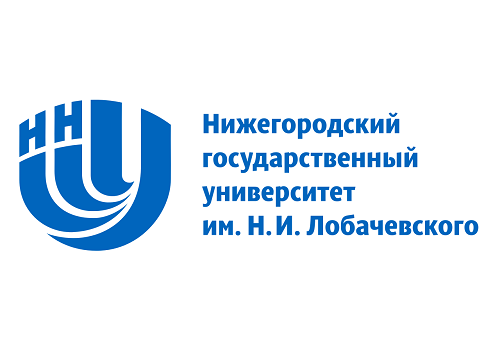 ОСОБЕННОСТИ СОЦИАЛИЗАЦИИ СОВРЕМЕННОГО ПОДРАСТАЮЩЕГО ПОКОЛЕНИЯ
Происходит стимуляция отрицательного девиантного поведения,
которое наносит ущерб как самому человеку, так и обществу и государству, (экстремизм, в том числе, религиозный, игромания, секстинг, бродяжничество, алкоголизм, наркомания, токсикомания, клептомания, интернет-зависимость, пищевая зависимость – булимия и анорексия),
возникают контр-культуры, имеющие конечную, терминальную цель, стремящиеся к тотальному контролю всех сфер жизни человека.
9
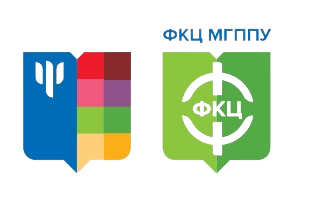 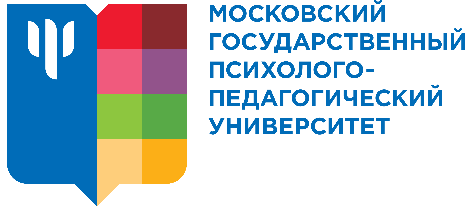 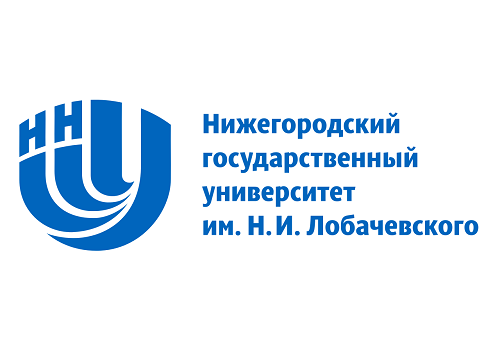 ЭКСТРЕМИСТЫ И ТЕРРОРИСТЫ СТАРАЮТСЯ НАГНЕТАТЬ СТРАХ, ПОСЕЯТЬ ПАНИКУ СРЕДИ КАК МОЖНО БОЛЬШЕГО КОЛИЧЕСТВА ЛЮДЕЙ, ЗАВЛАДЕТЬ НЕОКРЕПШИМИ УМАМИ МОЛОДЕЖИ
И  это возможно, если у подрастающего поколения:
1) отсутствуют достойные образцы для подражания;
2) нет четкой и ясной цели в жизни;
3) не сформулирована понятная и общепризнанная национальная идея.
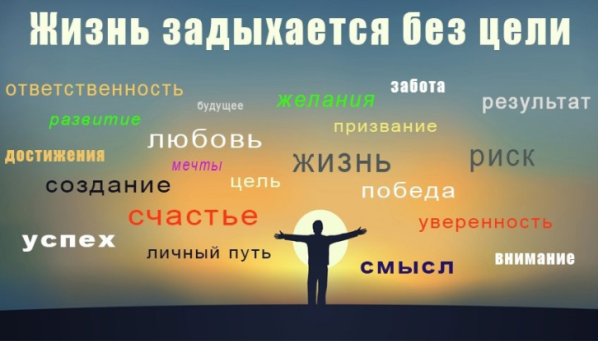 10
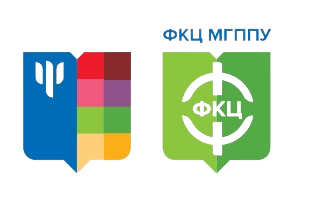 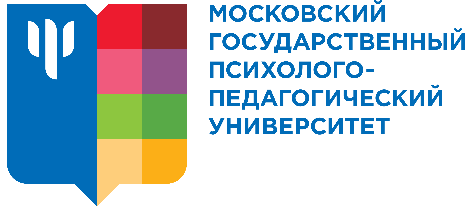 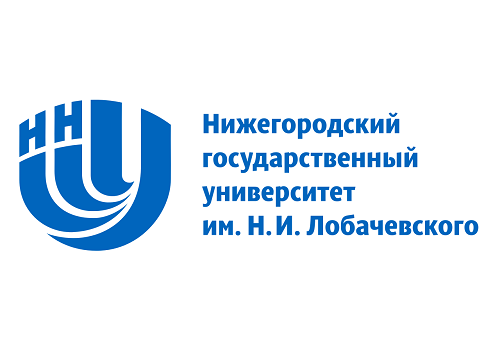 Проблема: при пропаганде через социальные сети определить главный источник информации крайне сложно
Задействуется специальное программное обеспечение «Tor» (исламские экстремисты предлагают использовать сайт «Аль-Фарук»), которое не позволяет установить ни отправителей, ни получателей сообщения, ни владельцев тех или иных ресурсов. «Tor» не использует централизованные сервера, соединение устанавливается только между доверенными лицами, а обмен файлами происходит анонимно, поскольку IP-адреса недоступны.
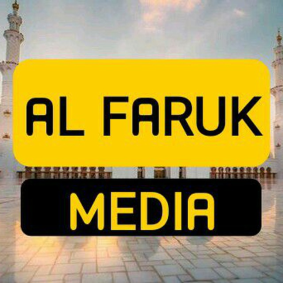 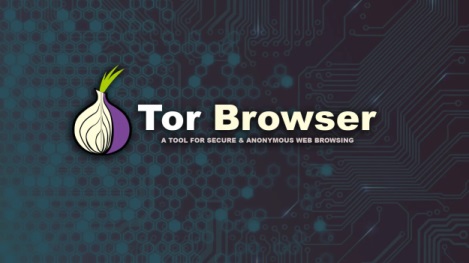 11
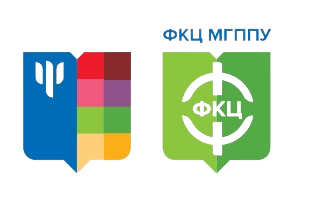 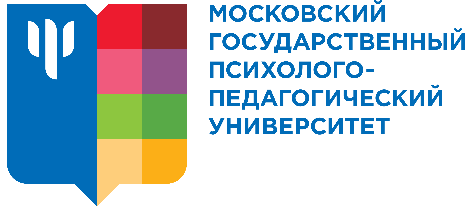 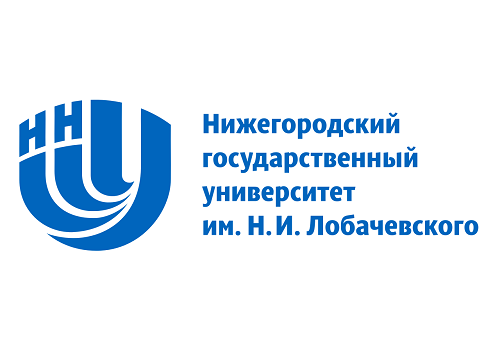 Амбивалентность (двойственность) воздействия сети Интернет на подростков
12
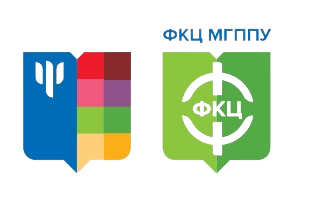 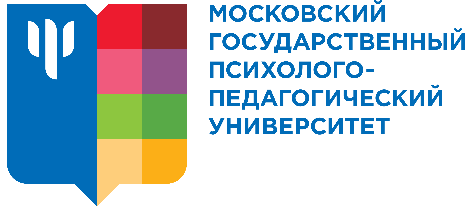 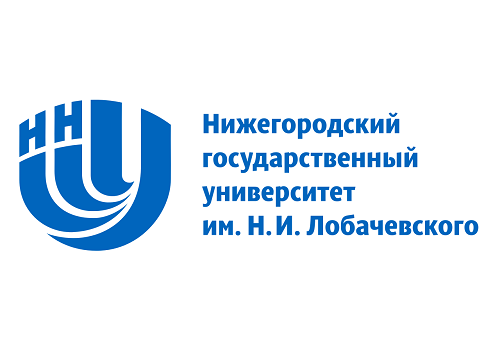 РЕЛИГИОЗНЫЕ ОРГАНИЗАЦИИ
13
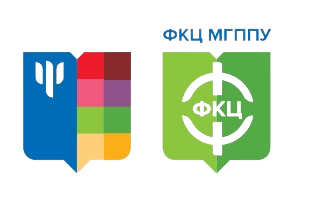 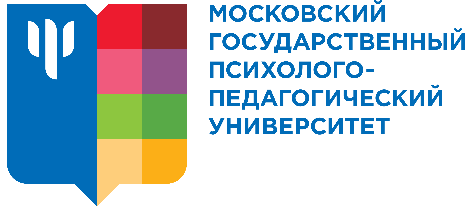 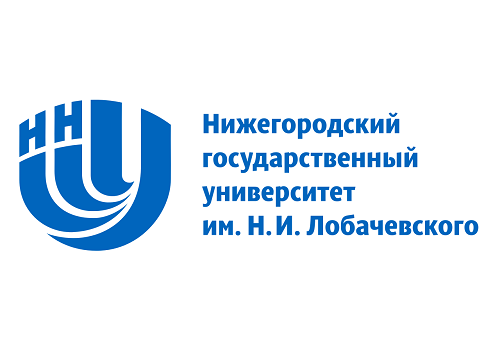 ТРАДИЦИОННЫЙ ИСЛАМ
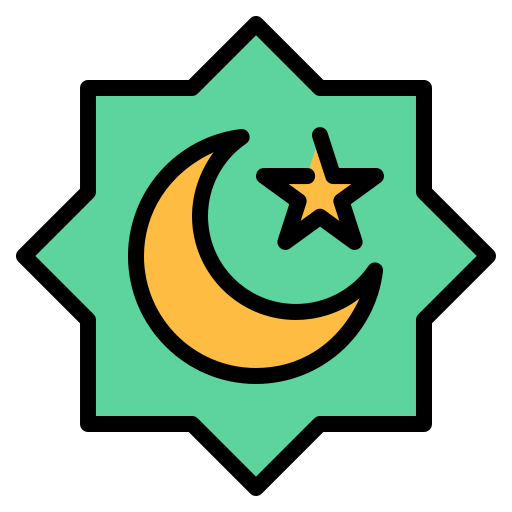 14
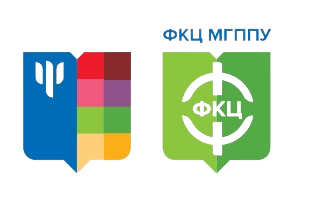 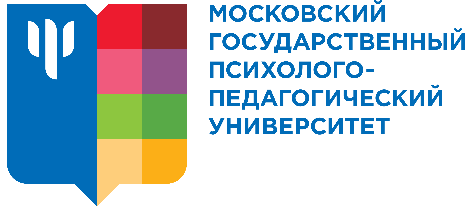 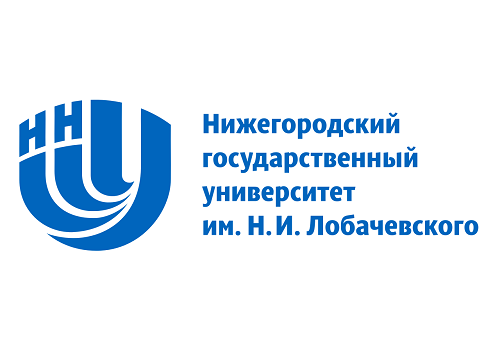 Кроме того:
Ахль аль-китаб в исламе (люди Книги, люди Пасания, народ Завета) - последователи иудаизма и христианства, то есть, не язычники.
Ислам строго запрещает мусульманам оскорблять или покушаться на жизнь, имущество, честь и достоинство людей Писания.
В исламском государстве они имеют право свободно исповедовать свою религию. 
Мусульманам разрешено иметь родственные связи и деловые отношения с людьми Писания.
Мусульмане-мужчины могут жениться на христианках и иудейках, но мусульманкам выходить замуж за любого немусульманина запрещено.
15
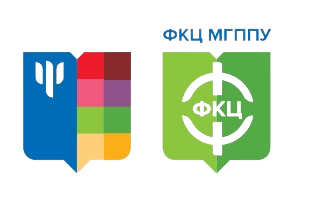 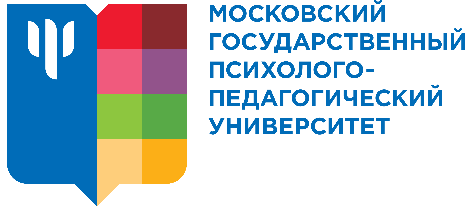 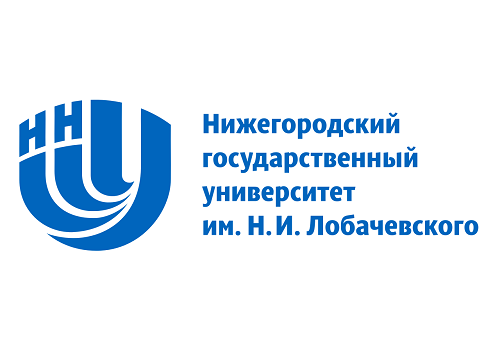 Также:
Зимми или дхимма (народ Завета или Му‘ахид или защищенное лицо) – действует обязательство государства защищать жизнь, имущество, а также свободу вероисповедания человека (не мусульманина) в обмен на лояльность государству и уплату налога – джизья (вместо закята). В остальном были равны по законам о собственности, контрактах и обязательствах.
16
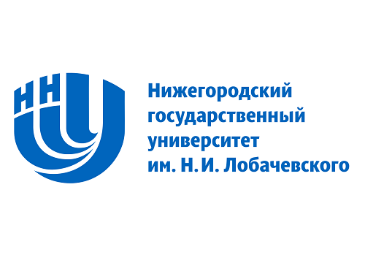 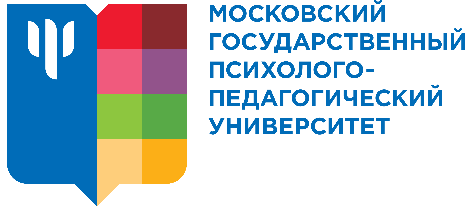 ИСЛАМ ВАХХАБИТСКОГО ТОЛКА
17
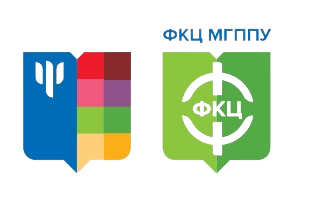 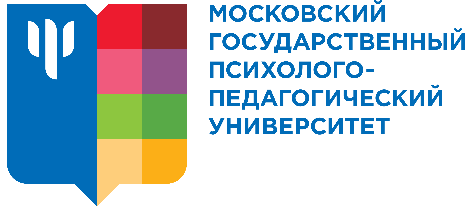 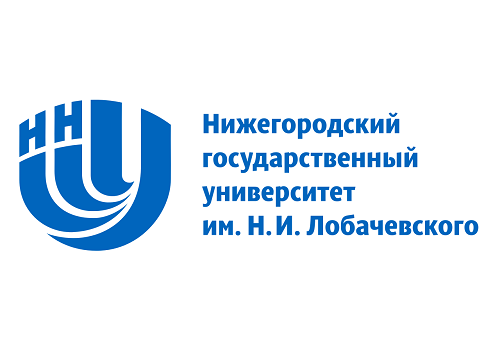 ЦЕЛИ ВАХХАБИТОВ
18
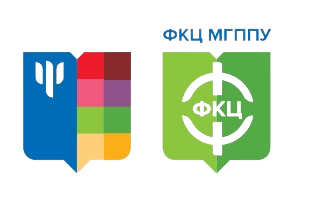 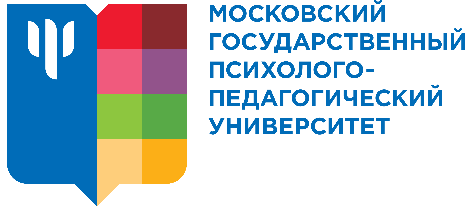 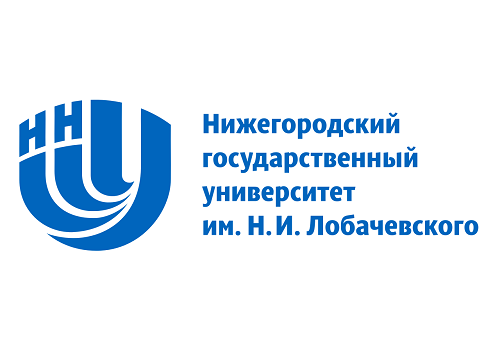 ДЛЯ ЭТОГО ОНИ
19
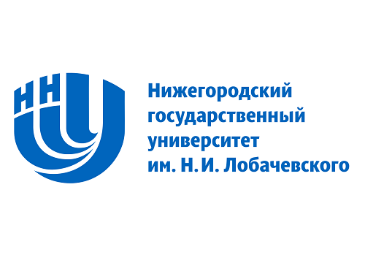 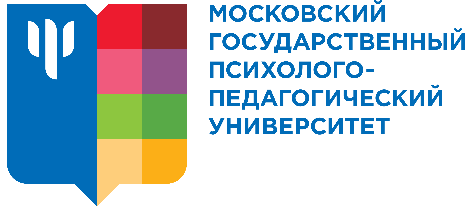 ПРИМЕНЯЮТ ТАКИЕ МЕТОДЫ, КАК
20
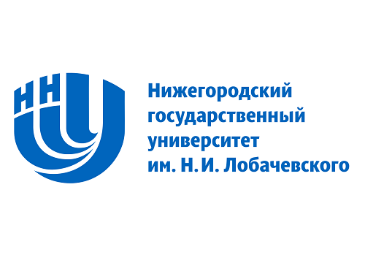 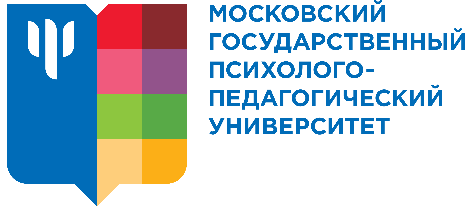 СПЕЦИАЛИСТАМ, РАБОТАЮЩИМ С ПОДРОСТКАМИ, ПРИБЫВШИМИ ИЗ МУСУЛЬМАНСКИХ СТРАН, НЕОБХОДИМО ЗНАТЬ, ЧТО ЛИДЕРЫ ДВИЖЕНИЯ
21
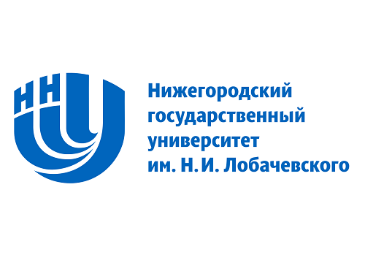 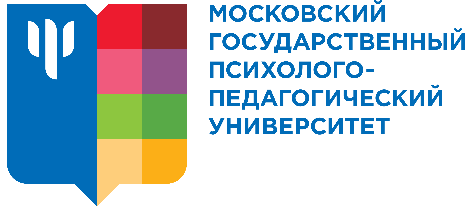 НА ЧТО СЛЕДУЕТ ОБРАТИТЬ ВНИМАНИЕ
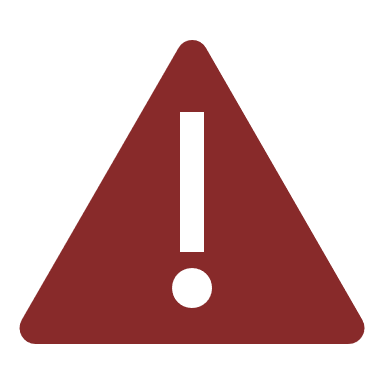 22
8
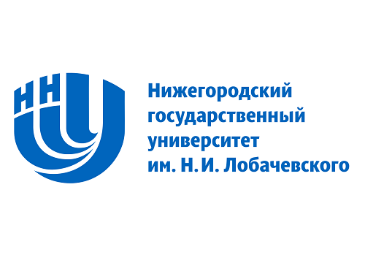 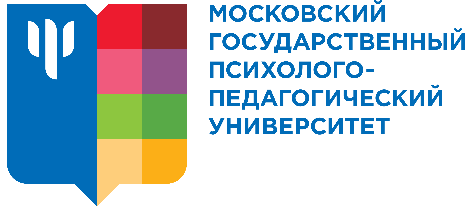 НА ЧТО СЛЕДУЕТ ОБРАТИТЬ ВНИМАНИЕ
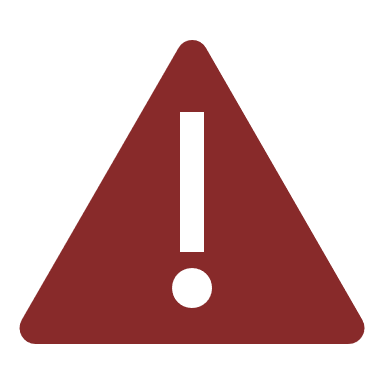 23
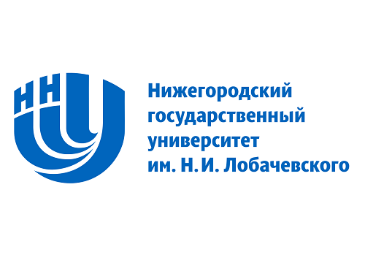 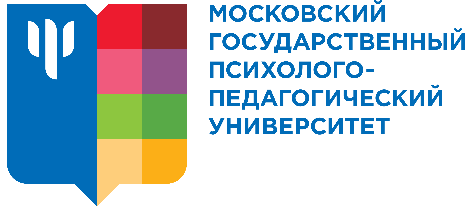 НА ЧТО СЛЕДУЕТ ОБРАТИТЬ ВНИМАНИЕ
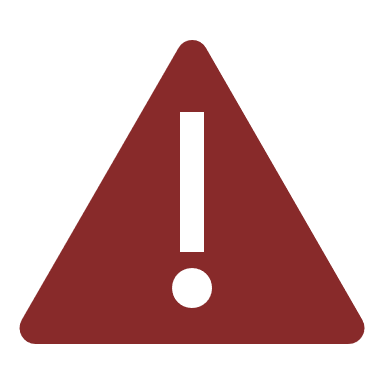 24
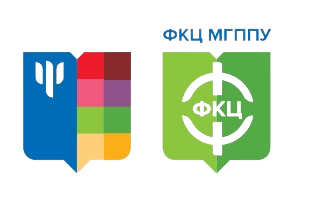 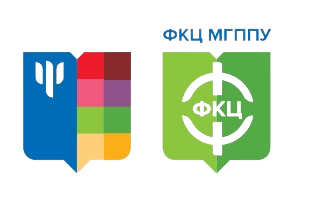 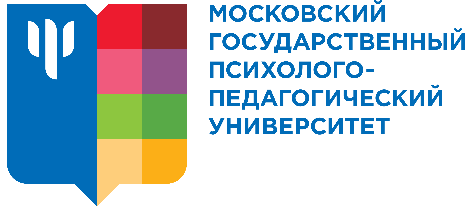 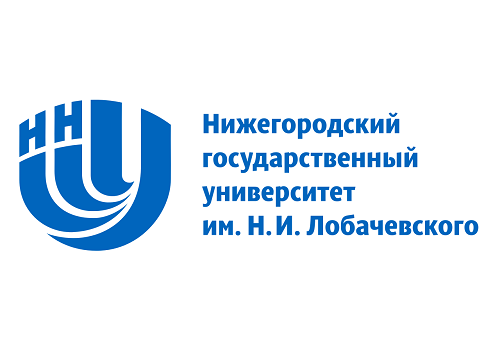 КЕЙС
Подросток прибыл из Сирийской Республики. Живет с бабушкой. Испытывает трудности с адаптацией, плачет, тоскует по родителям, часто молится, спрашивает о том, как выйти в Интернет.

В школе ведет себя замкнуто, не стремится к установлению дружеских контактов с одноклассниками, временами агрессивен, испытывает трудности с коммуникацией на русском языке.

Периодически задает вопросы о ходе военных действий, не хочет посещать мечеть и знакомиться с местным муллой, интересуется оружием.

Опишите действия педагогических работников, куратора, опекунов и местного муллы в сложившейся ситуации.
25
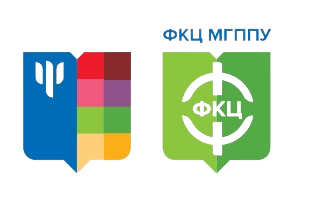 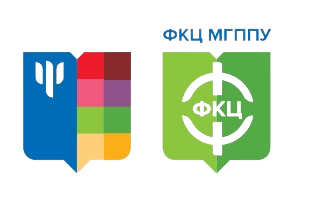 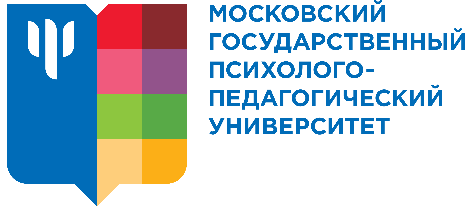 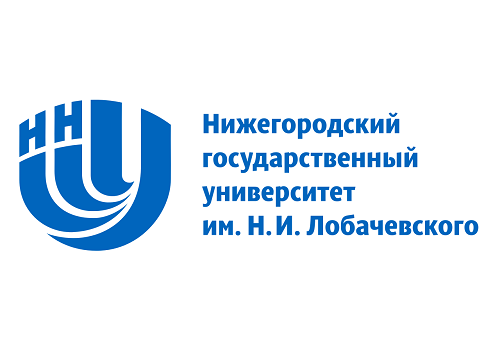 СПАСИБО ЗА ВНИМАНИЕ!!!
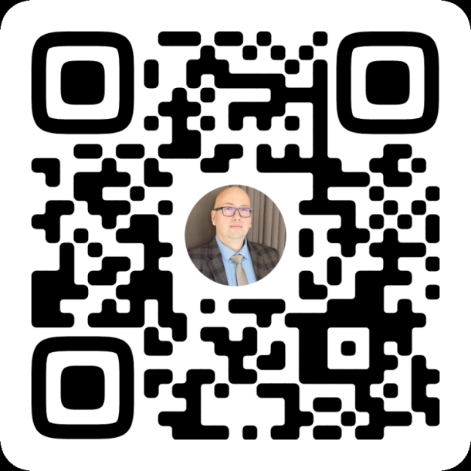